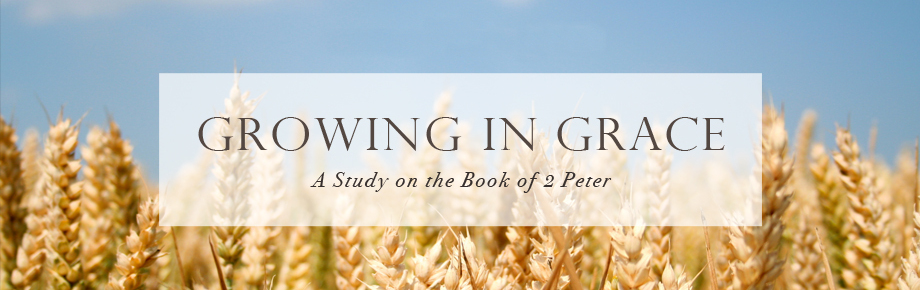 How Then Shall We Live?
(Part 1)
2 Peter 3:10-13
Sunday, September 3, 2023
2 Peter 3:10-13
10 But the day of the Lord will come like a thief, in which the heavens will pass away with a roar and the elements will be destroyed with intense heat, and the earth and its works will be burned up. 11 Since all these things are to be destroyed in this way, what sort of people ought you to be in holy conduct and godliness, 12 looking for and hastening the coming of the day of God, because of which the heavens will be destroyed by burning, and the elements will melt with intense heat! 13 But according to His promise we are looking for new heavens and a new earth, in which righteousness dwells.
Big Idea
The believer’s hope for the future (as revealed by God) is to have an impact and changed him in the present.
How Then Shall We Live?
In the Holiness of His Promise (3:11-12)
11 Since all these things are to be destroyed in this way, what sort of people ought you to be in holy conduct and godliness, 12 looking for and hastening the coming of the day of God, because of which the heavens will be destroyed by burning, and the elements will melt with intense heat!
Isaiah 22:11-12
12 Therefore in that day the Lord God of hosts called you to weeping, to wailing, To shaving the head and to wearing sackcloth. 13 Instead, there is gaiety and gladness, Killing of cattle and slaughtering of sheep, Eating of meat and drinking of wine: "Let us eat and drink, for tomorrow we may die."
Isaiah 56:12
Come…let us get wine, and let us drink heavily of strong drink; And tomorrow will be like today, only more so.
1 Corinthians 15:32
If the dead are not raised, let us eat and drink, for tomorrow we die.
2 Peter 2:9
The Lord knows how to rescue the godly from temptation and to keep the unrighteous under punishment for the day of judgment
2 Peter 3:10-13
10 But the day of the Lord will come like a thief, in which the heavens will pass away with a roar and the elements will be destroyed with intense heat, and the earth and its works will be burned up. 11 Since all these things are to be destroyed in this way, what sort of people ought you to be in holy conduct and godliness, 12 looking for and hastening the coming of the day of God, because of which the heavens will be destroyed by burning, and the elements will melt with intense heat! 13 But according to His promise we are looking for new heavens and a new earth, in which righteousness dwells.
How do believers “hasten” the coming of the day of God?
Be fervent in prayer (Matthew 6:9-10)


Be evangelistic (Matthew 24:14)
Our Father who is in heaven, Hallowed be Your name. Your kingdom come. Your will be done, On earth as it is in heaven.
This gospel of the kingdom shall be preached in the whole world as a testimony to all the nations, and then the end will come.
D.W. Whittle
Let all that look for, hastenThe coming glorious day,By earnest consecration,To walk the narrow way,By gath'ring in the lost ones,For whom our Lord did die,For the crowning day that's coming by and by.

From the Hymn: “Our Lord Is Now Rejected”
How Then Shall We Live?
In the Holiness of His Promise (3:11-12)
In the Hope of His Promise (3:13)
But according to His promise we are looking for new heavens and a new earth, in which righteousness dwells.
Isaiah 65:17; 66:22
For behold, I create new heavens and a new earth; and the former things will not be remembered or come to mind.
For just as the new heavens and the new earth which I will make will endure before Me…
Revelation 21:1-4
1 Then I saw a new heaven and a new earth; for the first heaven and the first earth passed away, and there is no longer any sea. 2 And I saw the holy city, new Jerusalem, coming down out of heaven from God, made ready as a bride adorned for her husband. 3 And I heard a loud voice from the throne, saying, "Behold, the tabernacle of God is among men, and He will dwell among them, and they shall be His people, and God Himself will be among them, 4 and He will wipe away every tear from their eyes; and there will no longer be any death; there will no longer be any mourning, or crying, or pain; the first things have passed away.
Matthew 25:32-33
32 All the nations will be gathered before Him; and He will separate them from one another, as the shepherd separates the sheep from the goats; 33 and He will put the sheep on His right, and the goats on the left.
Big Idea
The believer’s hope for the future (as revealed by God) is to have an impact and changed him in the present.
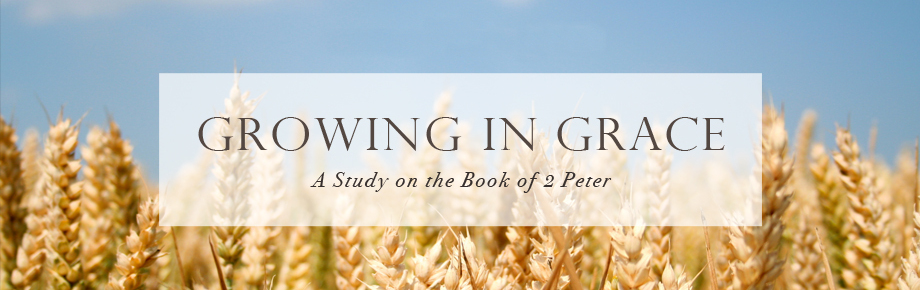 How Then Shall We Live?
(Part 1)
2 Peter 3:10-13
Sunday, September 3, 2023